Социально-экономические показатели регионов Дальнего Востока: основные проблемы и пути решения
Выполнил: Савич Д.Е.
г. Хабаровск
2019
Дальний Восток Российской Федерации
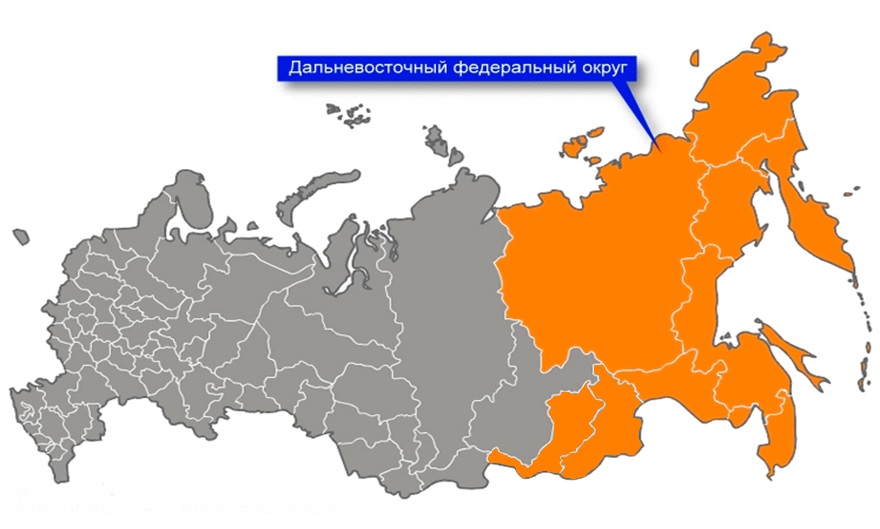 2
Основные социально-экономические показатели РФ, ДФО и его отдельных субъектов
4
Анализ основных социально-экономических показателей ДФО
В целом в представленном Росстатом списке из 23 основных социально-экономических показателей ДФО занимает последнее (8) или предпоследнее (7) места в 11 из них, в том числе по:
вводу в действие жилых домов на 1000 человек населения (8);
удельному весу автомобильных дорог с твёрдым покрытием в общей протяжённости автомобильных дорог общего пользования (8);
численности населения (8);
обеспеченности электроэнергией, газом, водоснабжением, водоотведением, уровню организации сбора и утилизации отходов, деятельности по ликвидации загрязнений (7);
продукции сельского хозяйства (7);
числу студентов, обучающихся по программам высшего образования на 10000 человек населения (7).
5
Анализ основных социально-экономических показателей ДФО
При этом регион лидирующие позиции по:
территории (1);
уровню номинальных заработных плат (1);
числу собственных легковых автомобилей на 1000 человек населения (2);
числу зарегистрированных преступлений на 100000 человек населения (2);
обороту розничной торговли на душу населения и среднедушевым денежным доходам (2). 
Сегодняшние программы по развитию Дальнего Востока также обладают крайне низкой эффективностью, что наблюдается в слабом отличии темпов роста (снижения) социально-экономических показателей от средних по России, либо вовсе только снижением на фоне общероссийского роста, что, в первую очередь, касается численности населения региона, которое снизилось на 1,9% за 2010-2017 гг. За тот же период население России выросло на 1,2% (а с учётом присоединения республики Крым и г. Севастополь – на 2,8%).
6
Изменение социально-экономических показателей уровня жизни населения России и ДФО за 2010-2017 гг.
7
Изменение показателей здравоохранения и преступности в России и ДФО за 2010-2017 гг.
8
Коррупционная деятельность на территории ДФО
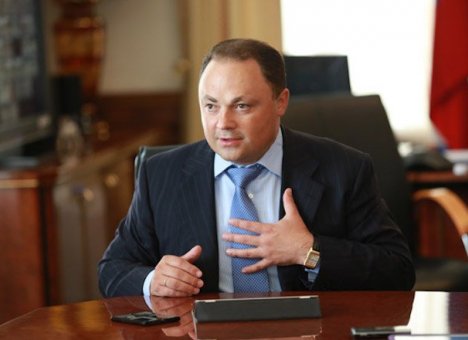 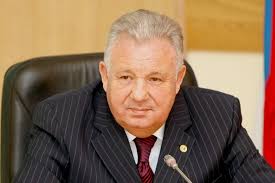 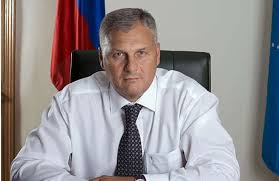 а)
б)
в)
Государственные деятели, замешанные в коррупционных скандалах:
а) экс-мэр г. Владивостока Пушкарёв И.С., 
б) экс-губернатор Хабаровского края и бывший полномочный представитель Президента РФ в ДФО Ишаев В.И.
в) экс-губернатор Сахалинской области Хорошавин А.В.
9
Коррупционная деятельность на территории ДФО
В январе 2019 года маркетинговое агентство Zoom Market провело социологический опрос, выявивший самые коррупционные города России. Среди дальневосточных городов в список попали такие города, как Владивосток (3 место), Хабаровск (5 место) и Чита (20 место).
Агентство политических и экономических коммуникаций в апреле-декабре 2018 года провело исследование, выявляющее самые неэффективно управляемые города России. В тройке аутсайдеров среди всех городов оказался один «представитель» Дальнего Востока – Владивосток, что было вязано с фактическим отсутствием власти в городе.
10
Территории опережающего развития
Территории опережающего развития (ТОРы), или территории опережающего социально-экономического развития в Российской Федерации – экономические зоны со льготными налоговыми условиями, упрощёнными административными процедурами и другими привилегиями в России, создаваемых для привлечения инвестиций, ускоренного развития экономики и улучшения жизни населения.
На Дальнем Востоке на сегодняшний день существуют 18 территорий опережающего развития; 3 из них – в Хабаровском крае.
11
Зоны рисков и зоны возможностей трудовых ресурсов ДФО для компаний-резидентов ТОРов
12
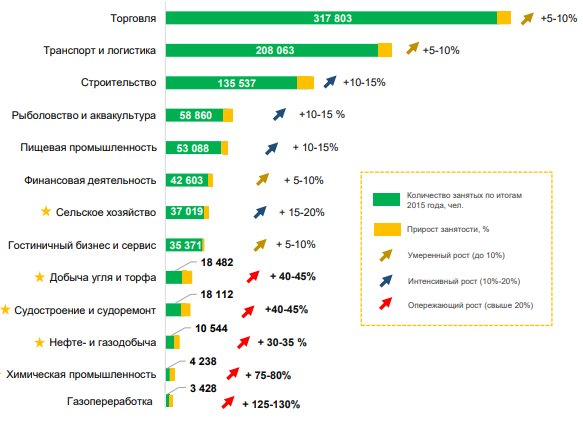 13
СПАСИБО ЗА ВНИМАНИЕ!
14